Les personages du livre
C’est Bouli
C’est Fouad
C ’est  Alice
Cést  Stéphanie
Cést Mounir
C ’est Papa
C’est Maman
C’est  un garçon
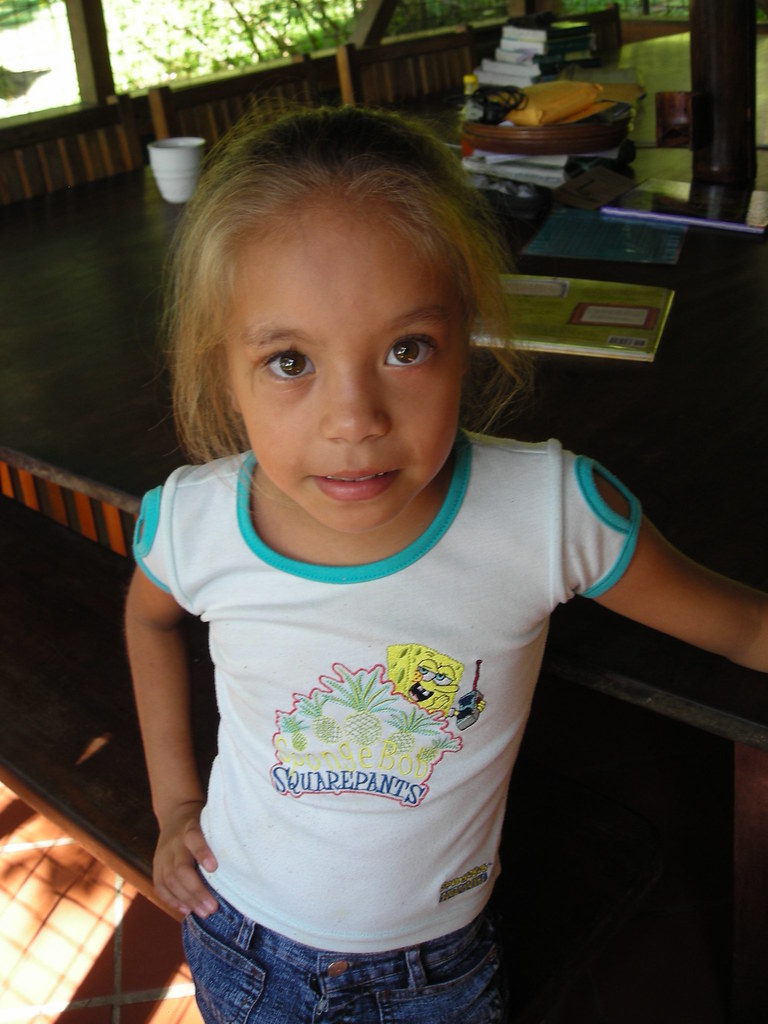 C’est une fille